5
5
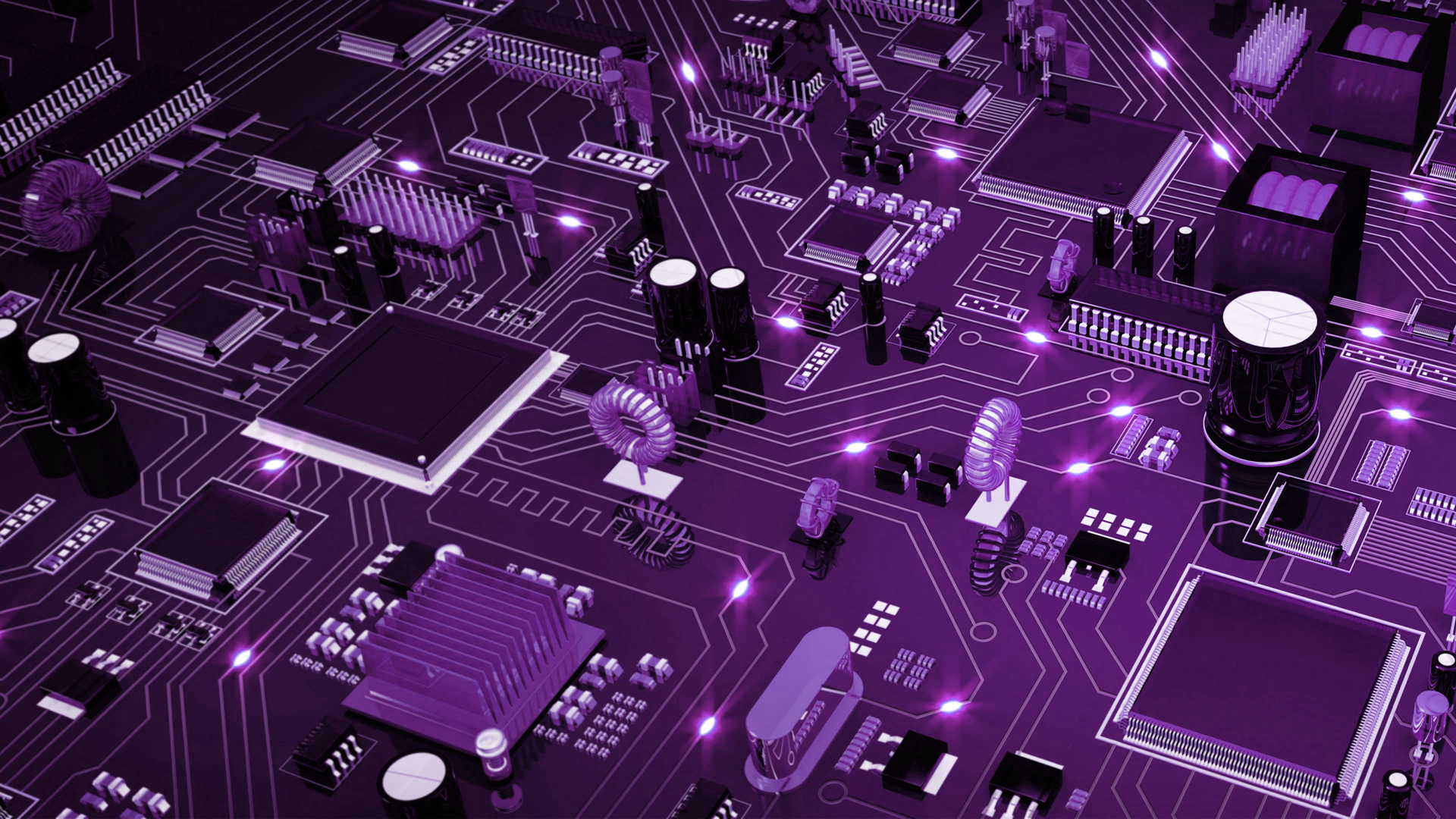 TO
TO
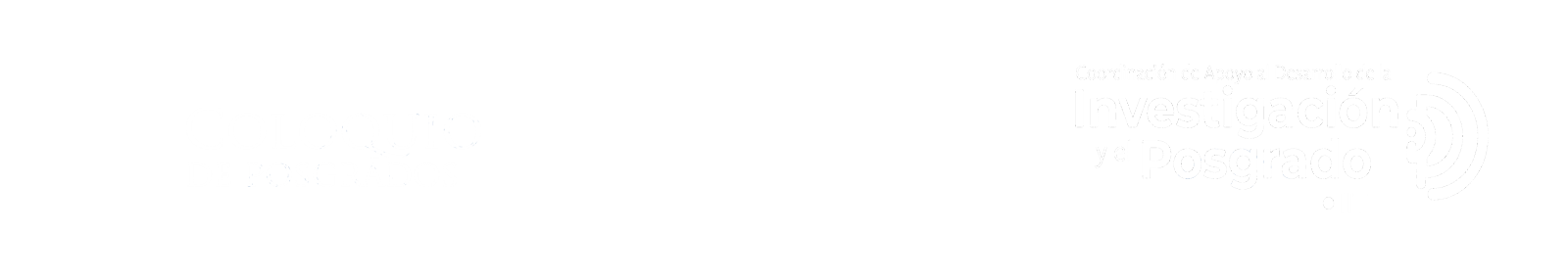 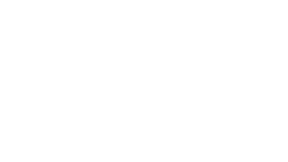 Coloquio de
Coloquio de
POSGRADOS
POSGRADOS
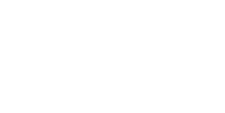 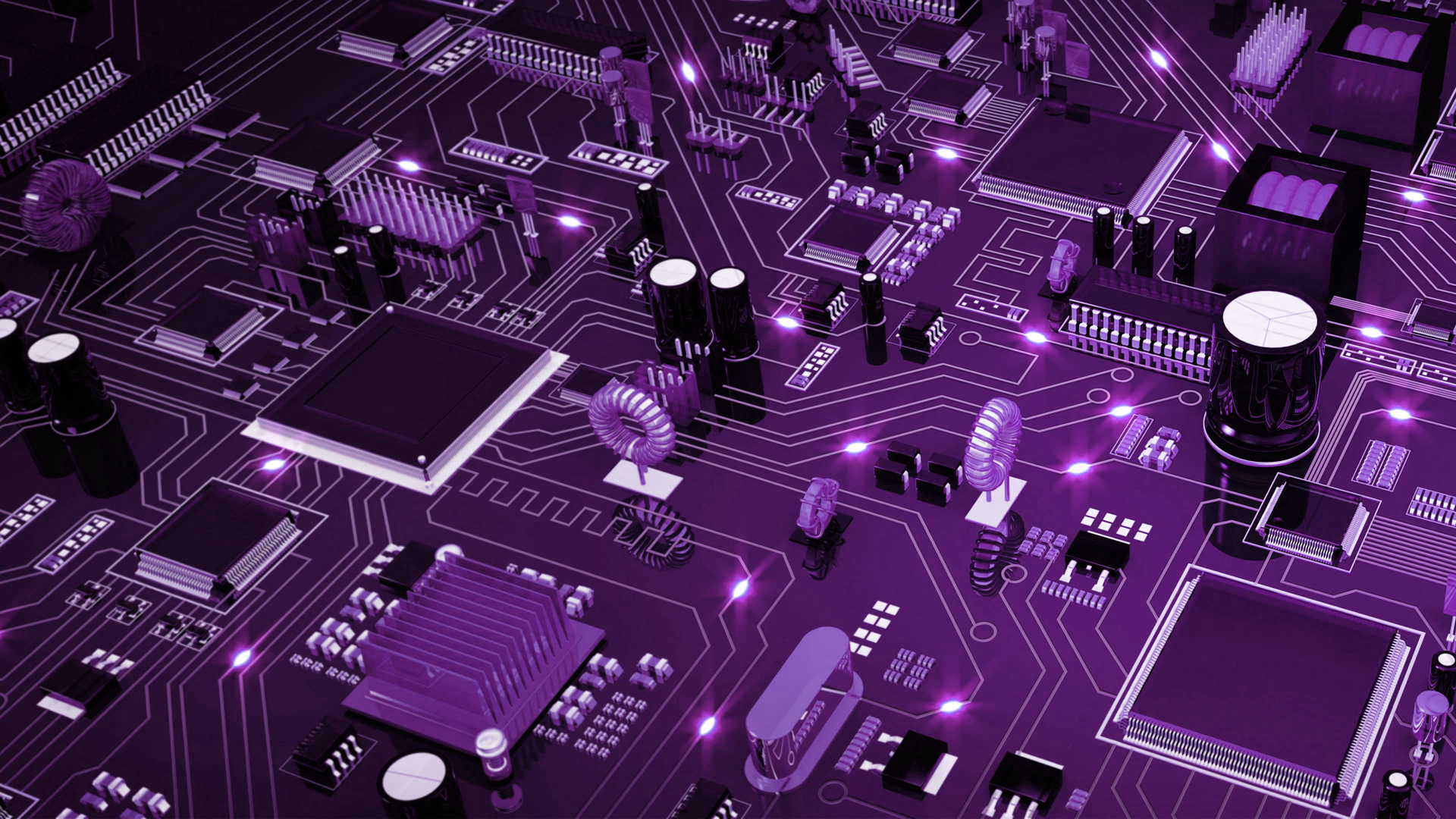 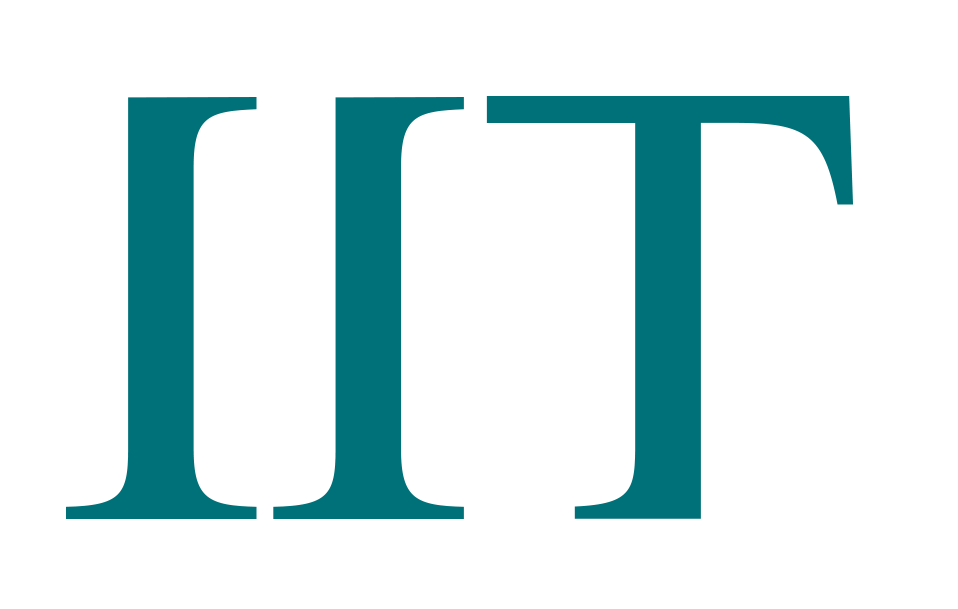 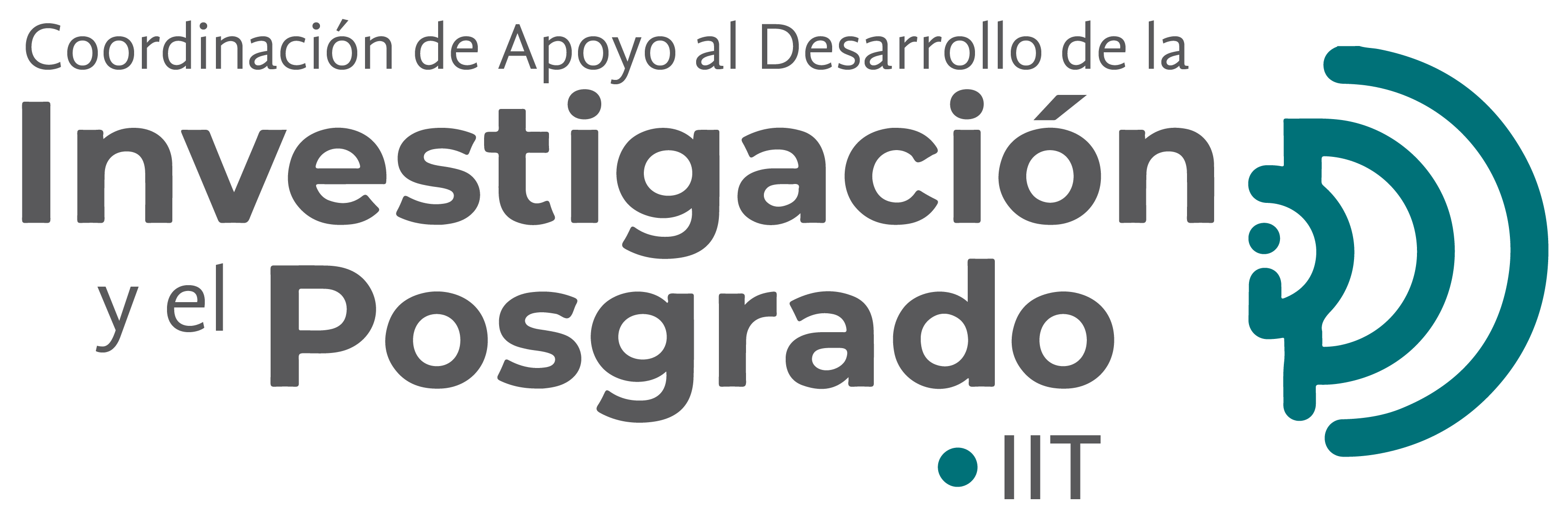